What quality does pharma expect in multi-center FDG-PET studies?
PINTAD Call
08Sep2017
Paul Galette and Neel Patel
Experimental Medicine Imaging, GSK
Standardization and FDG in multi-center trials
Site selection	
Feasibility
Does the research center have a relationship 
     with the imaging center?
Expertise and equipment readily available?
Anonymization method/software?

Qualification
Equipment surveys
Phantom assessments (per certifying body such as ACRIN CQIE, EANM EARL, SNMMI-CTN)?
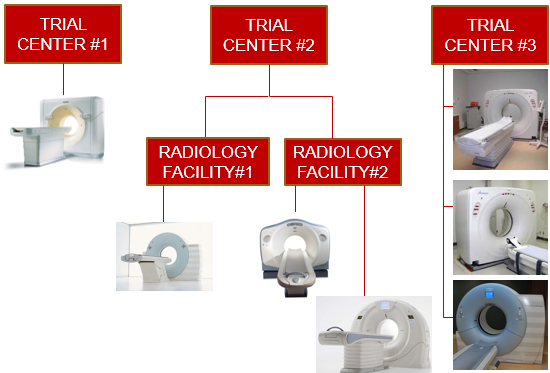 PINTAD 08Sep17
2
Standardization and FDG in multi-center trials
Imaging Manual
Acquisition requirements/guidelines document
Site training/qualification

Quality Control
Prospective and detailed!!
Communication between sponsor/center/CRO

Central image interpretation
Charter with full analysis methods, software used, variables collected
PINTAD 08Sep17
3
Factors that affect SUV
Semi-quantitative analysis
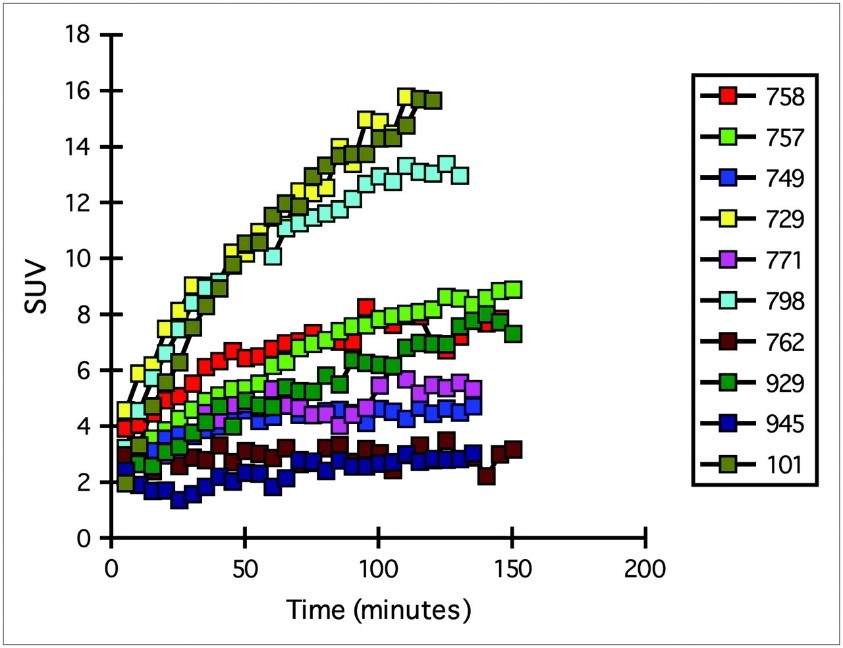 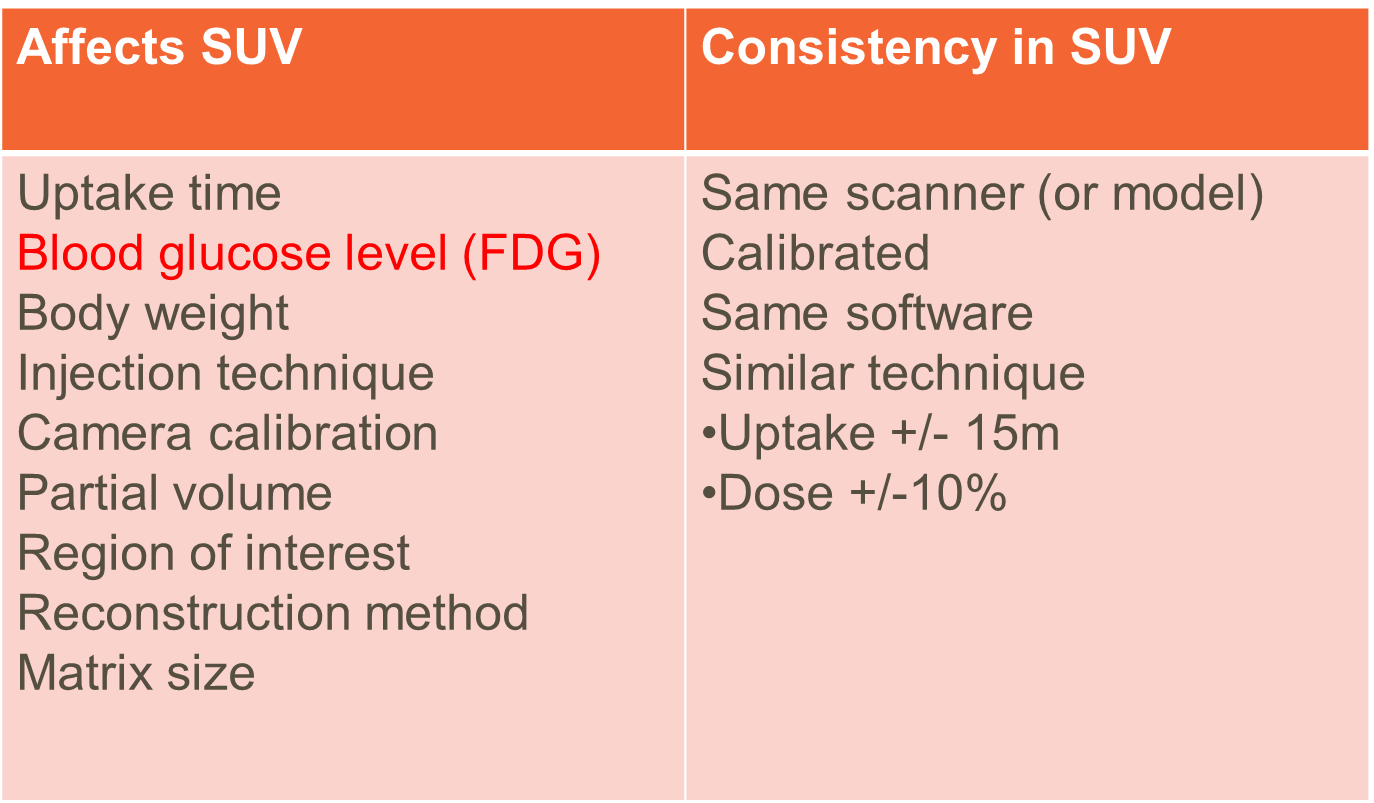 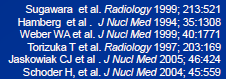 TACs for 10 patients with solitary pulmonary nodules
Lalitha K. Shankar et al. J Nucl Med 2006;47:1059-1066
PINTAD 08Sep17
4
DICOM Fields for SUV
DICOM Header Fields necessary for Proper SUV Calculation
SUV be affected/may not be calculated if the specified DICOM attributes are:
Missing
Empty
Zero
Incorrectly Entered
(0008,0031)	Series time
(0008,0032)	Acquisition time
(0010,0040)	Patient sex
(0010,1020)	Patient size
(0010,1030)	Patient weight
(0018,1072)	Radiopharmaceutical start time
(0018,1074)	Radionuclide total dose
(0018,1075)	Radionuclide half-life
(0054,1102)	Decay correction
(0054,1300)	Frame reference time
(0054,1321)	Decay factor
(7053,1000)	SUV factor
PINTAD 08Sep17
5
Data Entry
SUV measurements will be affected
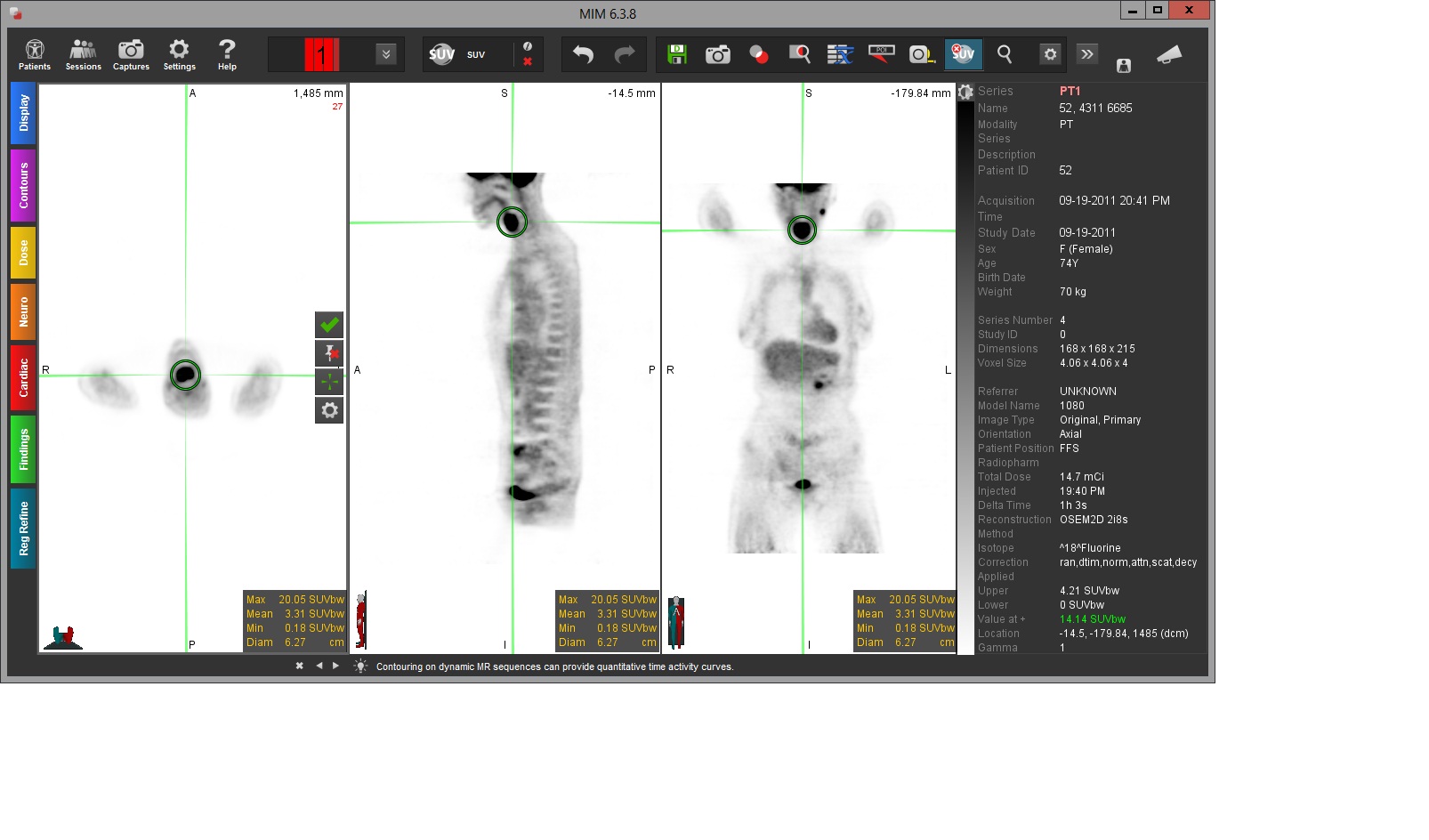 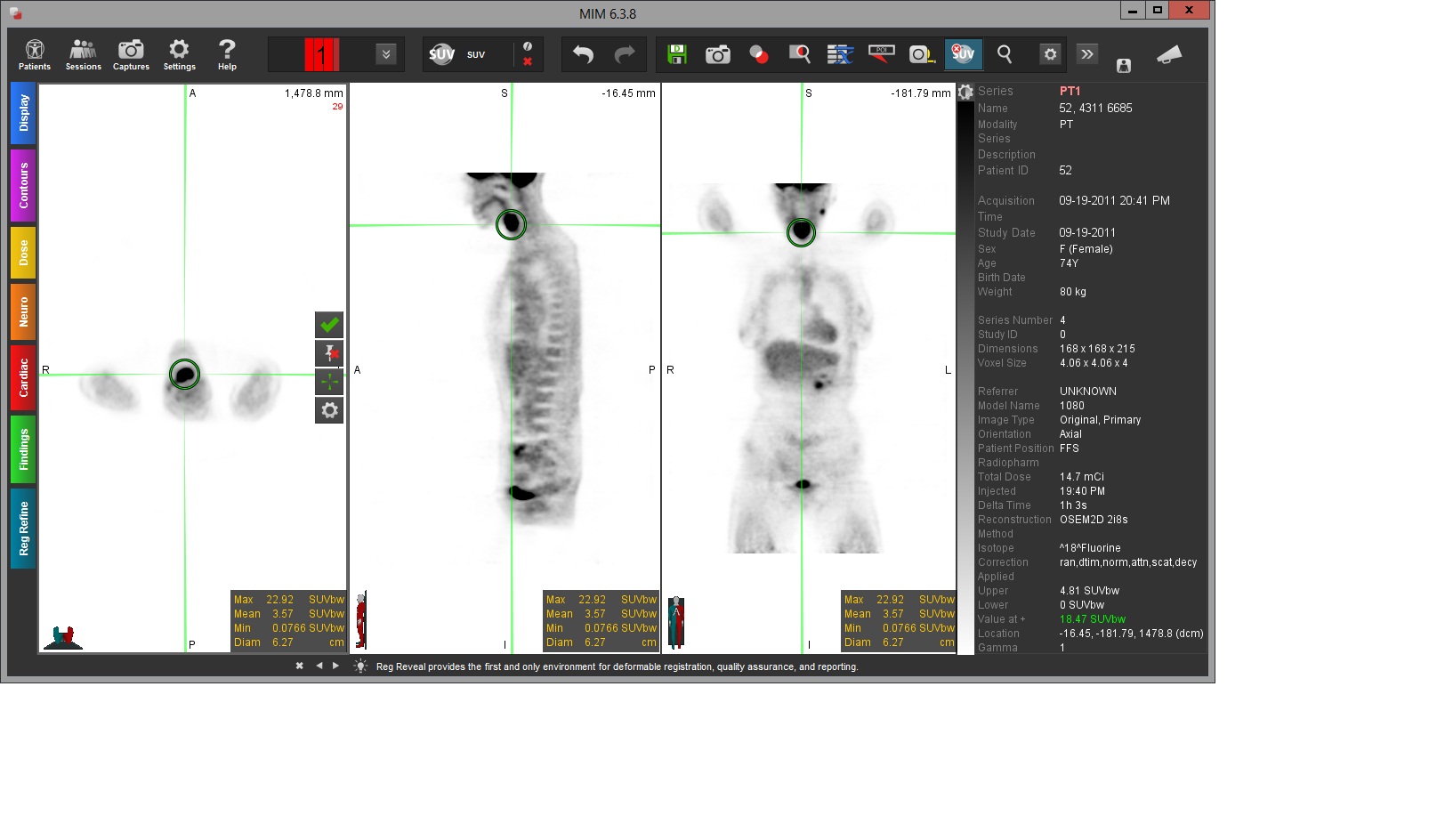 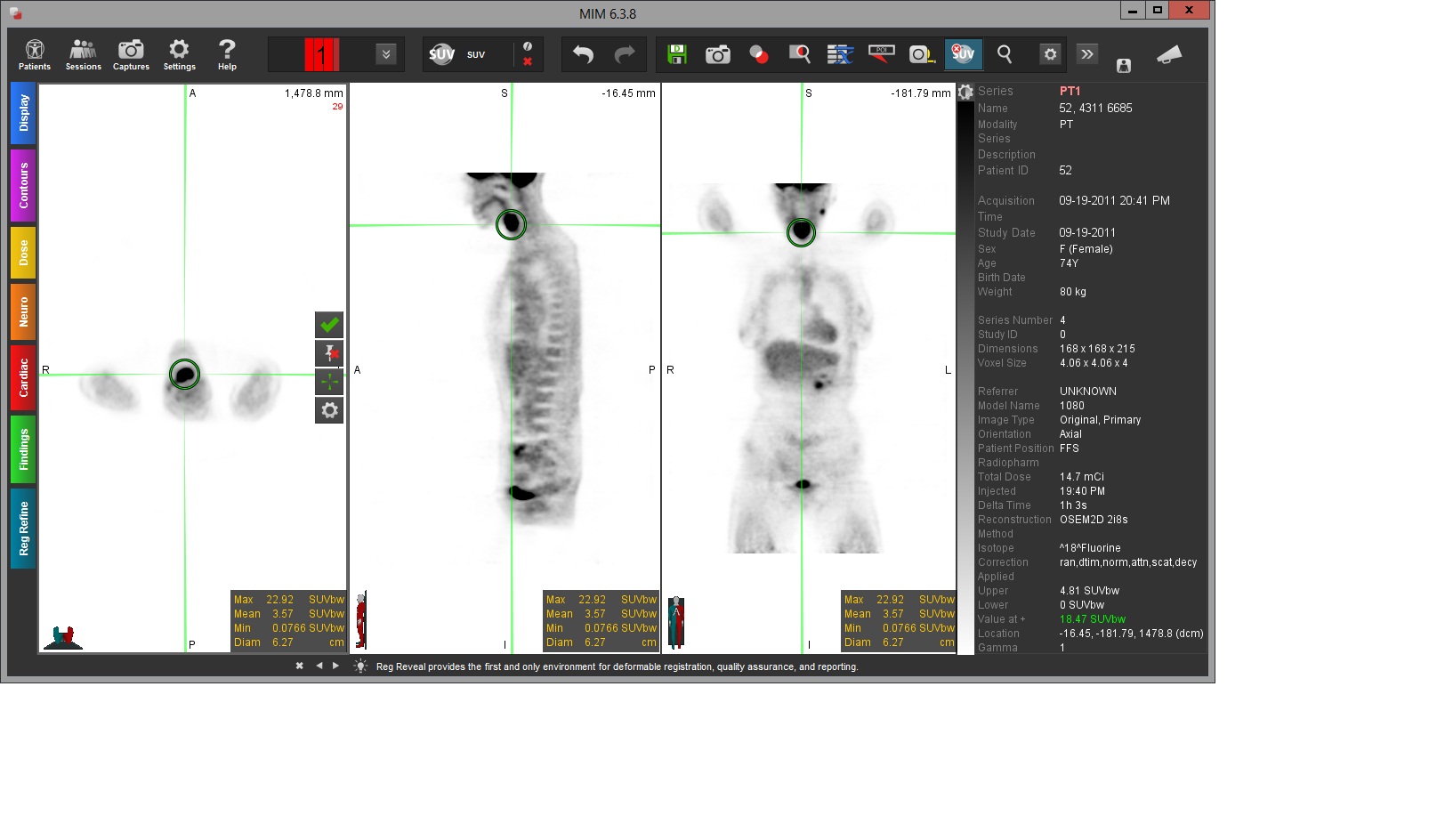 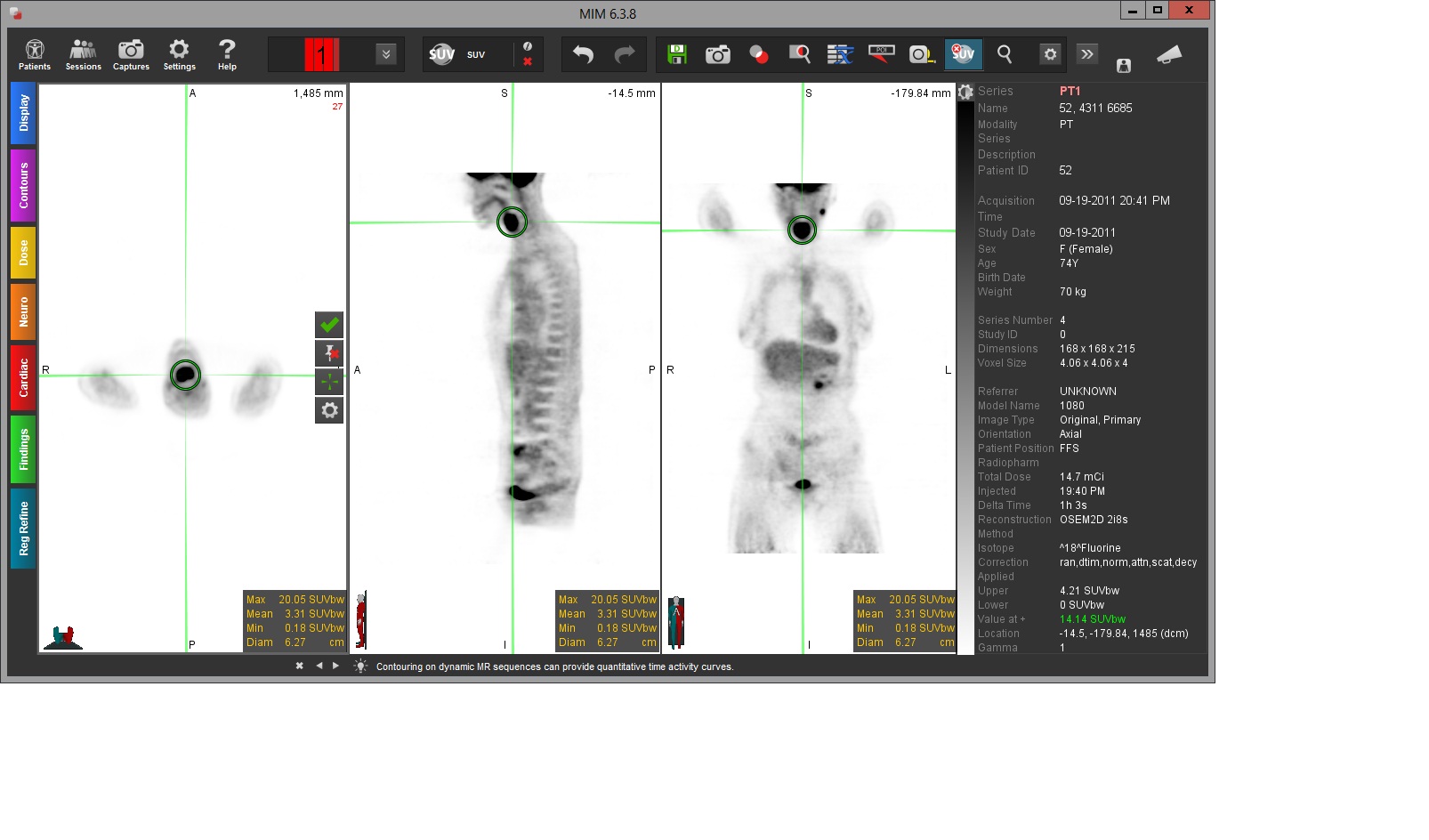 SAME PATIENT!!
SAME PATIENT SAME VISIT
80 kg
70 kg
PINTAD 08Sep17
Expectations
Collaborators should:
Perform prospective QC, check appropriate DICOM fields and confirm correct data entry
Ensure anonymization does not affect SUV factors
PINTAD 08Sep17
7
SCANNER CHANGE
SUV measurements will be affected
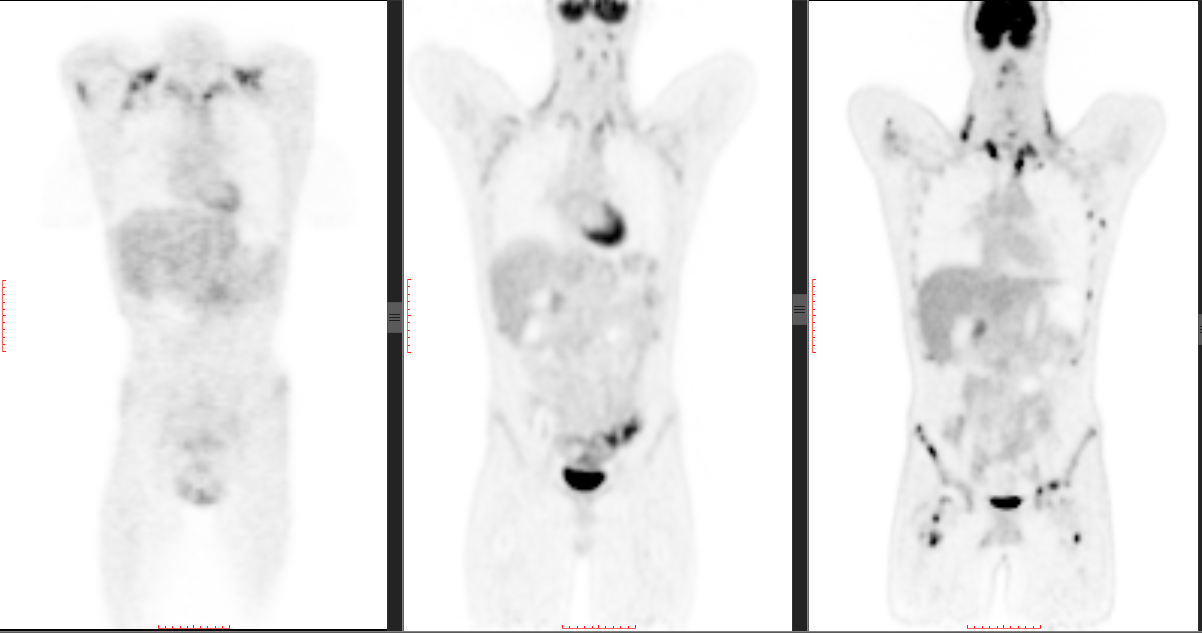 SAME PATIENT!!
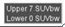 C (TOF and PSF)
B (TOF)
A (No TOF)
PINTAD 08Sep17
8
COMMON FINDINGS
Scanner change and physiologic findings
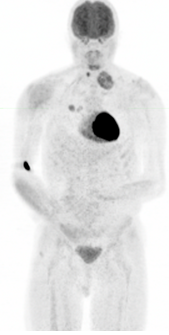 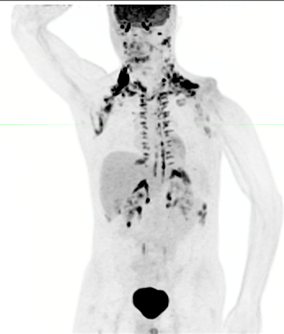 Brown (metabolically active) Fat
Injection site
SAME PATIENT!!
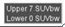 PINTAD 08Sep17
9
NO SUV RECONSTRUCTION
Different reconstruction
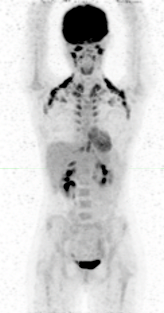 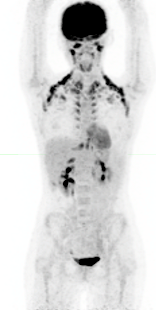 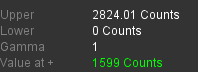 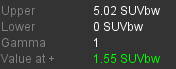 SAME PATIENT SAME VISIT
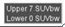 Able to measure SUV
Unable to measure SUV
PINTAD 08Sep17
Expectation
Collaborators should:
Identify when imaging is performed inconsistently, when altered biodistribution is suspected, or when SUV cannot be obtained
PINTAD 08Sep17
11
Common SUV Measures
Heterogeneous tumor uptake
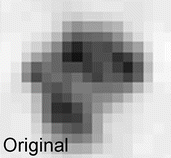 How are lesions contoured?
How many?
What values are you collecting?
How does consistency/noise affect this measurement?
Image credit:  Frings, et al. Radiology 2014 273:2, 539-548
PINTAD 08Sep17
12
Common SUV Measures
SUVmax
Heterogeneous tumor uptake
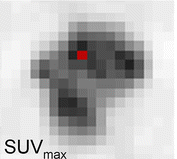 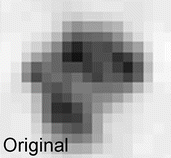 Highest single voxel value within a lesion; sensitive to image noise
Was imaging consistent?
Are you considering the lesion with highest value within the patient?
Image credit:  Frings, et al. Radiology 2014 273:2, 539-548
13
PINTAD 08Sep17
Common SUV Measures
SUVmax noise
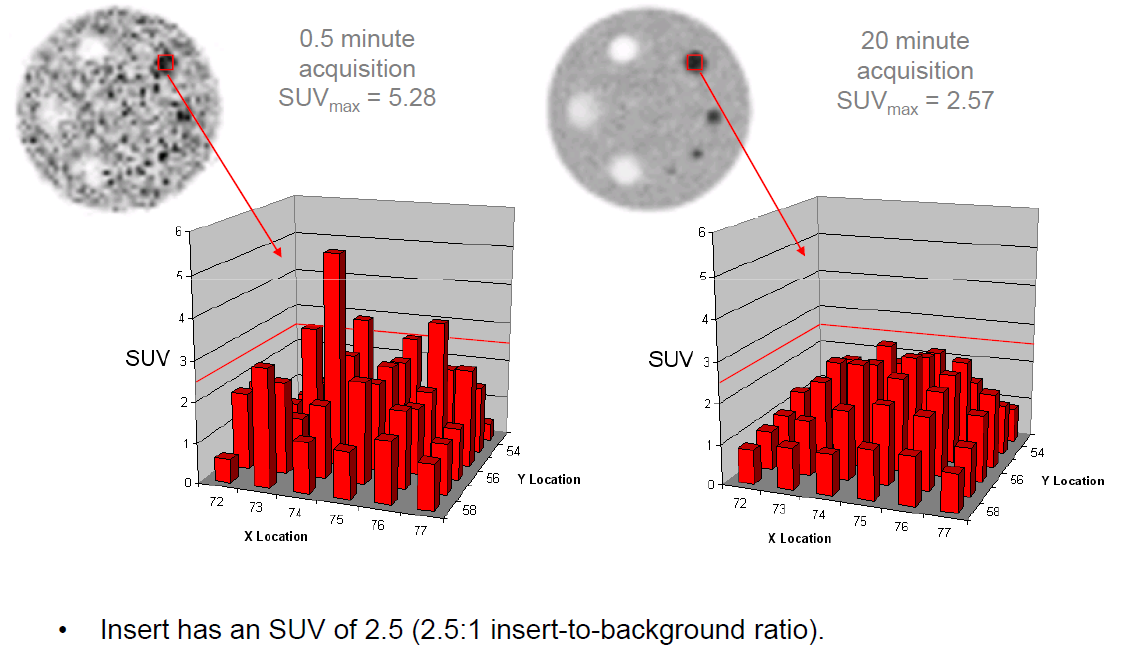 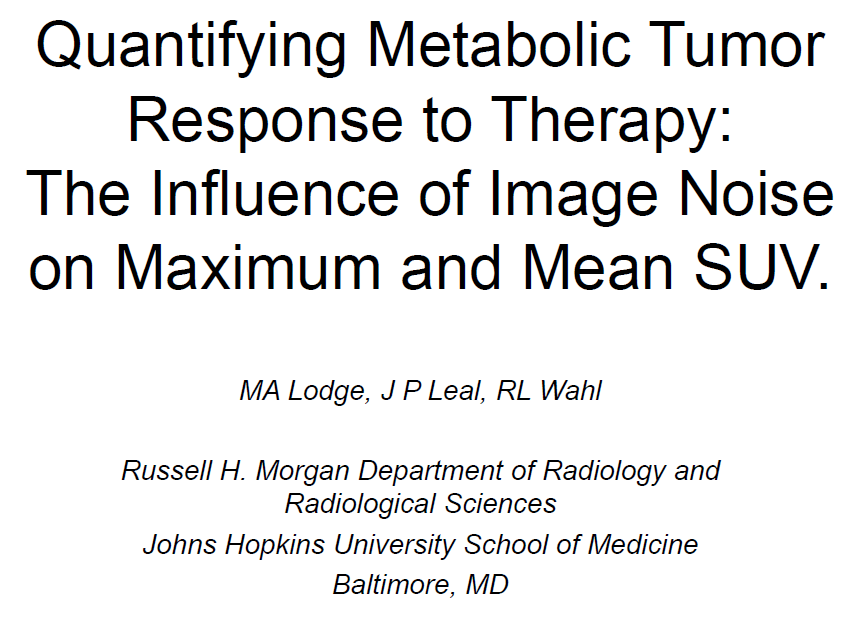 14
PINTAD 08Sep17
Common SUV Measures
SUVpeak
Heterogeneous tumor uptake
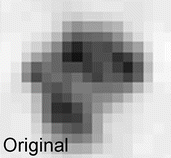 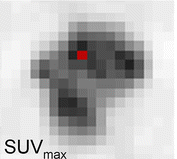 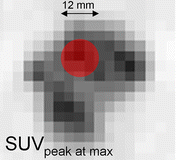 Average of voxels; considered less subject to image noise
Which definition of SUVpeak?
Average within a sphere centered on SUVmax, average of the hottest voxels, some other definition?
Image credit:  Frings, et al. Radiology 2014 273:2, 539-548
PINTAD 08Sep17
15
Common SUV Measures
SUVpeak—PERCIST definition
Heterogeneous tumor uptake
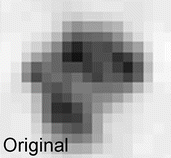 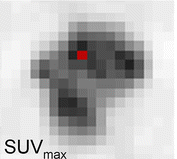 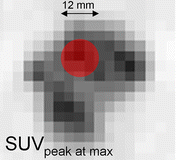 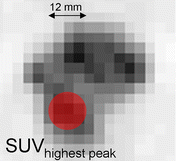 Average of voxels; considered less subject to image noise
If hottest voxels, then may not include SUVmax
May be located in a different position within the lesion…
Image credit:  Frings, et al. Radiology 2014 273:2, 539-548
PINTAD 08Sep17
16
Expectations
Collaborators should:
Ensure image noise is minimized (create robust acquisition guidelines and ensure these are followed)
Have appropriate analysis tools available for reviewers
PINTAD 08Sep17
17
PERCIST Criteria
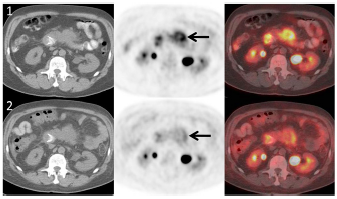 SUV changes to assess response to therapy
Recommends following the ‘hottest’ (most FDG avid) single lesion
Recommends using lean body mass corrected SUV (SUL)
Recommends assessing total lesion glycolysis (SULmean x volume of ALL disease within a patient)
41% reduction in SUL peak without significant change in tumor size
Image Source: https://www2.rsna.org/re/twotopicimagingworkshoppresentations/Index%20Files/Wahl.pdf
PINTAD 08Sep17
18
Why Lean Body Mass Corrected SUV?
Left - upward trend of liver SUVbw compared to patient size
Right - SUVlbm removes this upward trend
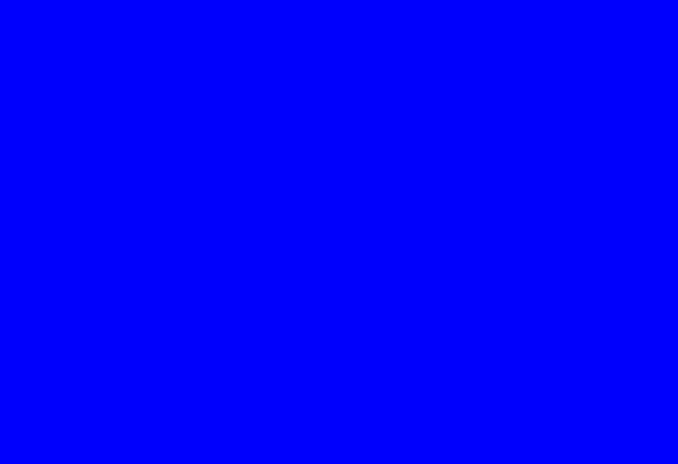 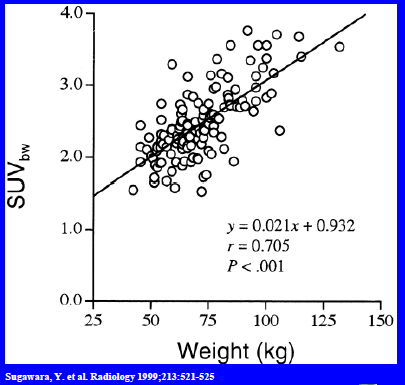 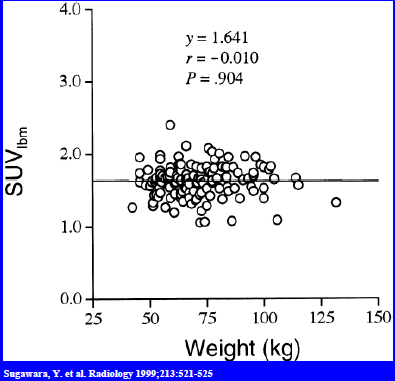 PINTAD 08Sep17
19
PERCIST
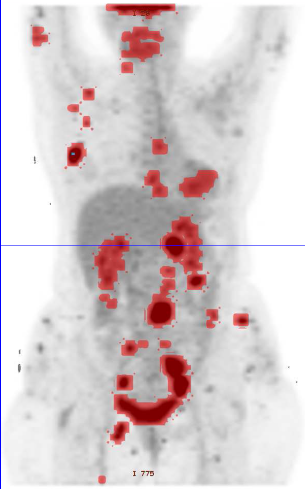 Provides guidance on measurement (SUL peak)
Defines quality control using normal liver SULmean
Recommends capture of additional lesions, metabolic volume and reporting of total lesion glycolysis
Is anyone using this criteria for analysis?
Image Source: https://www2.rsna.org/re/twotopicimagingworkshoppresentations/Index%20Files/Wahl.pdf
PINTAD 08Sep17
20
What happens when imaging is not consistent?
Current Literature—continuation of prior PINTAD discussion
Low compliance with the imaging guidelines compromised quantitative assessment
Liver SUVmean could be monitored to assess quality and compliance
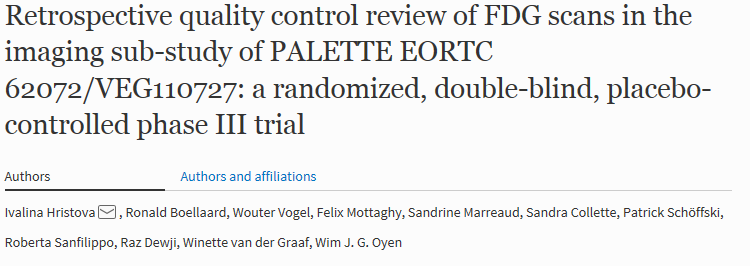 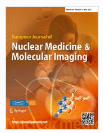 PINTAD 08Sep17
21
Recommendations for Multicenter Trials
Current Literature
Ensure guidelines are current and spell out how to avoid variability
Anonymization process should not alter DICOM fields for SUV
Uptake time should be derived from midplane slice of the tumor
Perform rapid prospective quality review
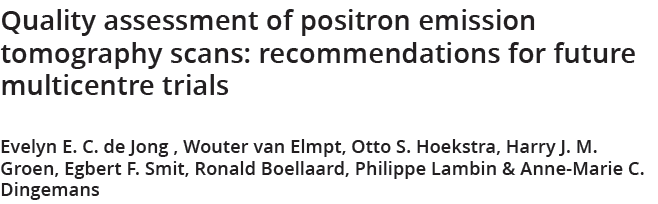 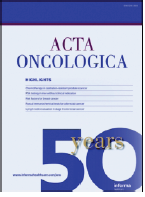 PINTAD 08Sep17
22
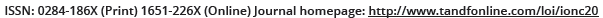 Expectations
Collaborators should:
Assess Liver SUV as part of prospective quality control
Identify/report poor compliance early
PINTAD 08Sep17
23
Lugano Lesion Assessments
Nodal measurement
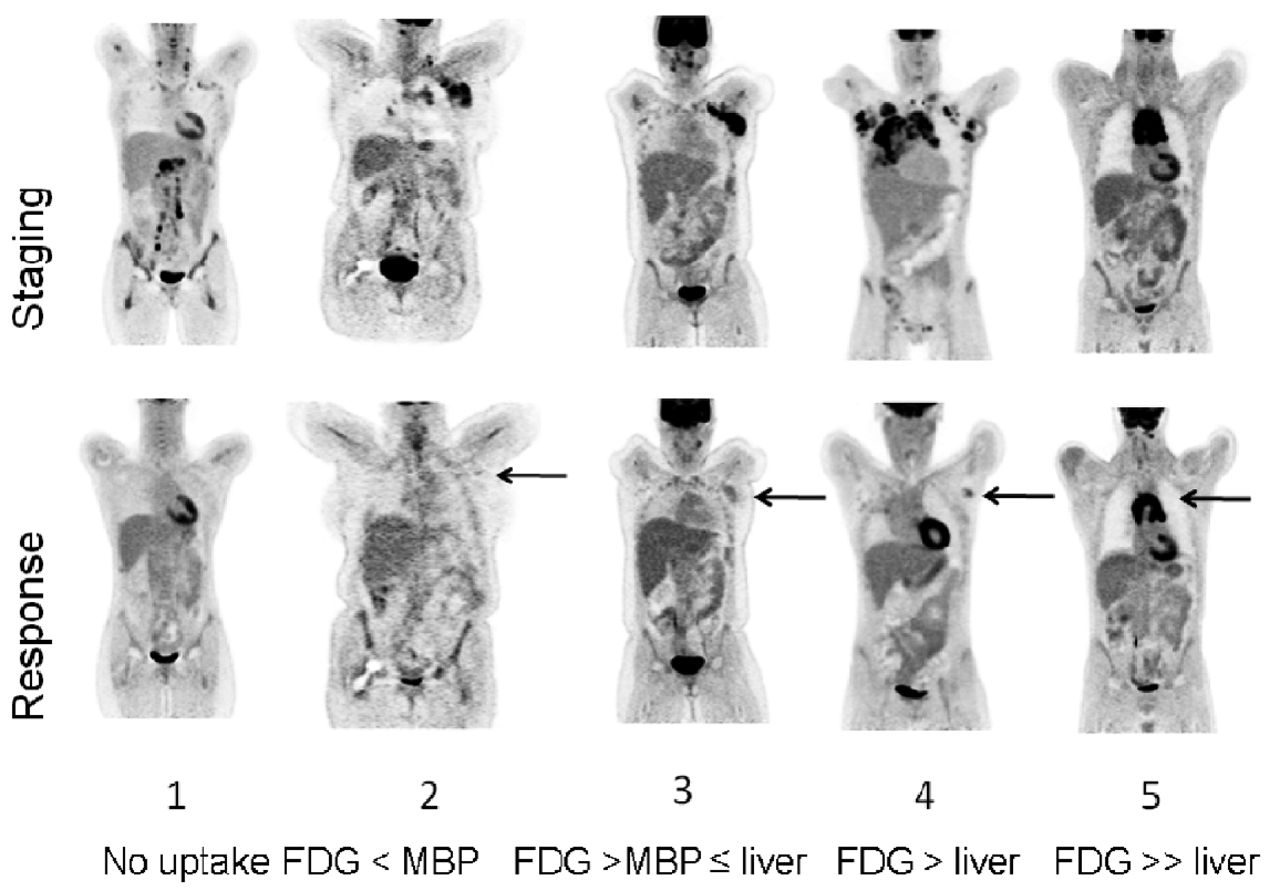 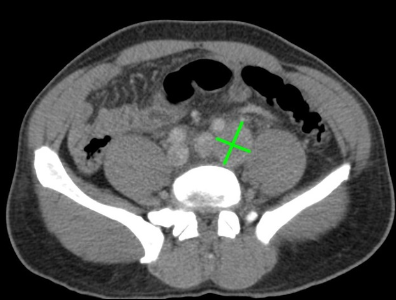 PET 5 point scale
Extranodal measurement
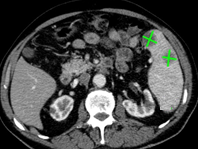 PINTAD 08Sep17
Image credit: Josée M. Zijlstra et al. Haematologica 2016;101:1279-1283
24
Specific Guidance on SUV use in Visual Scale
SUV should be referenced!
PET/CT images should be scaled to a fixed SUV display and color table
Score 4 be applied to uptake > the maximum SUV in a large region of normal liver
Score 5 is uptake 2× to 3× > the maximum SUV in the liver
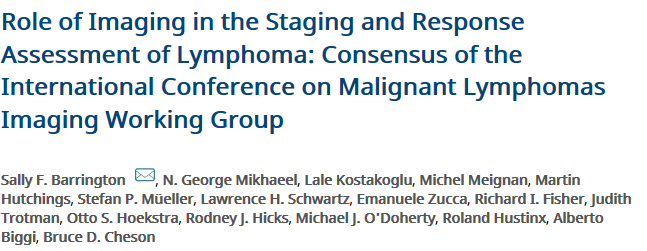 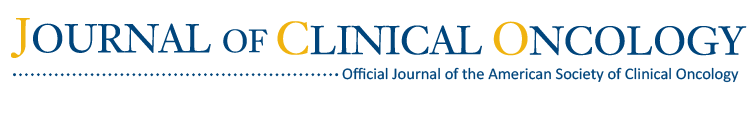 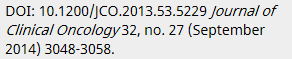 PINTAD 08Sep17
25
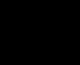 Visual Lesion Assessment
Standardizing Image Windowing
Automatic presentation intensity
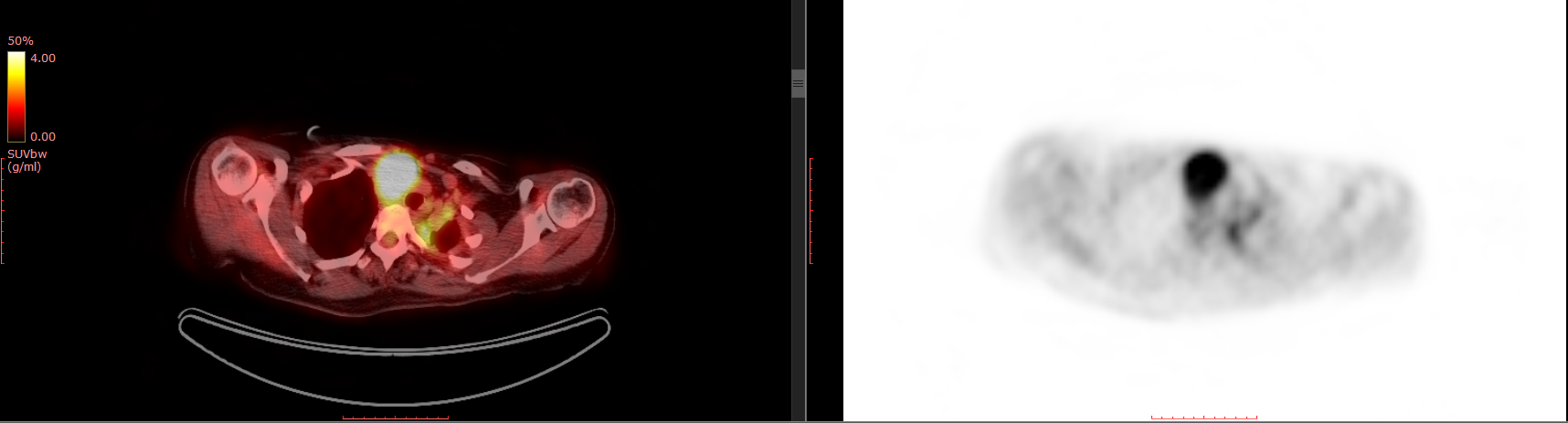 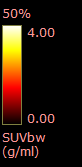 Adjusted presentation intensity
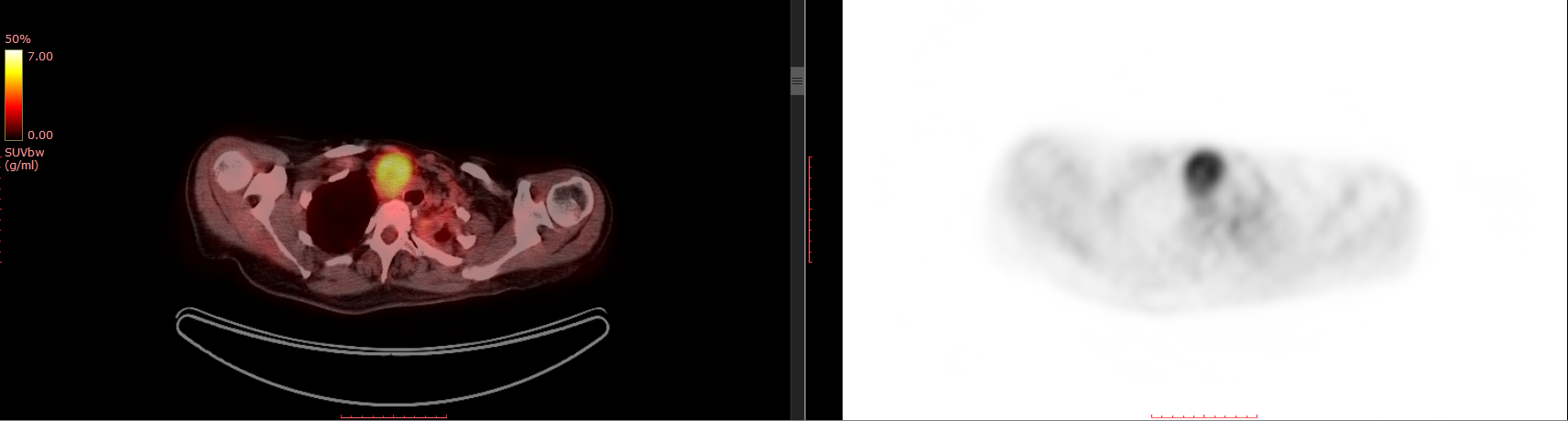 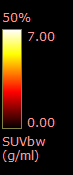 26
Expectations
Collaborators should:
Ensure SUVs can be measured during review sessions
Employ standardized window settings during image review
PINTAD 08Sep17
27
Other Approaches?
Target/Background
Compensate for variability with ratio approaches
Tumor to liver ratio (TLR)
Tumor to arterial blood standard uptake ratio (SUR)
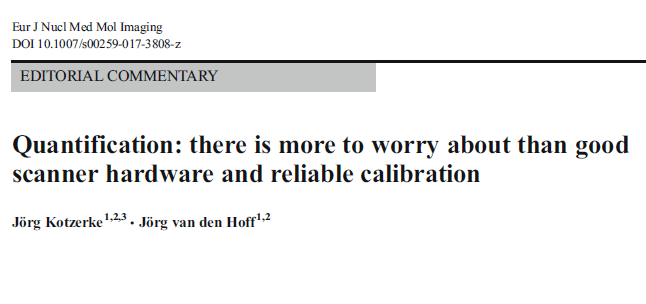 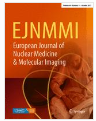 PINTAD 08Sep17
28
FDG PET/CT Role in Immunotherapy
Current Literature
Combination of structural and functional criteria appears predictive for eventual response to Immune Checkpoint Inhibitor tx in Melanoma
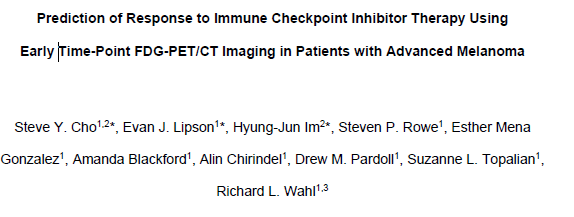 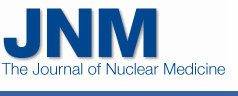 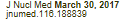 PINTAD 08Sep17
29
FDG PET/CT Role in Immunotherapy
Current Literature
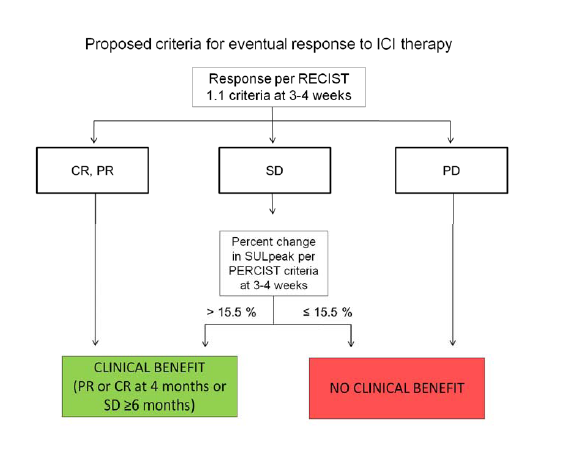 Reviewed RECIST 1.1, irRC, PERCIST and EORTC
Hybrid PECRIT criteria
Reported 100% sensitivity, 93% specificity and 95% accuracy
Small study, low-dose/non-enhanced CT scans
Authors recommend further validation
PINTAD 08Sep17
30
[Speaker Notes: PET/CT Criteria for early prediction of Response to Immune checkpoint
inhibitor Therapy (PECRIT)]
Does PINTAD Agree? Can we help improve FDG imaging?
Do the expectations here seem reasonable?
Are they achievable?
Sites/CROs/Sponsors will all need to be in agreement—all current recommendations are consistent with generally accepted standard of care FDG protocol
Will more site/technologist specific training help?
Does FDG have a role in general oncology therapy trials?  In immunotherapy trials (i.e. LYRIC criteria for Lymphoma)?
Can CROs support more robust qualification/QC?
Standardization/harmonization efforts do exist (ACR, EARL, SNMMI-CTN, NCRI accreditation), could pharma/CROs look to help further these efforts?
PINTAD 08Sep17
31
Questions
Thank You!!
PINTAD 08Sep17
32